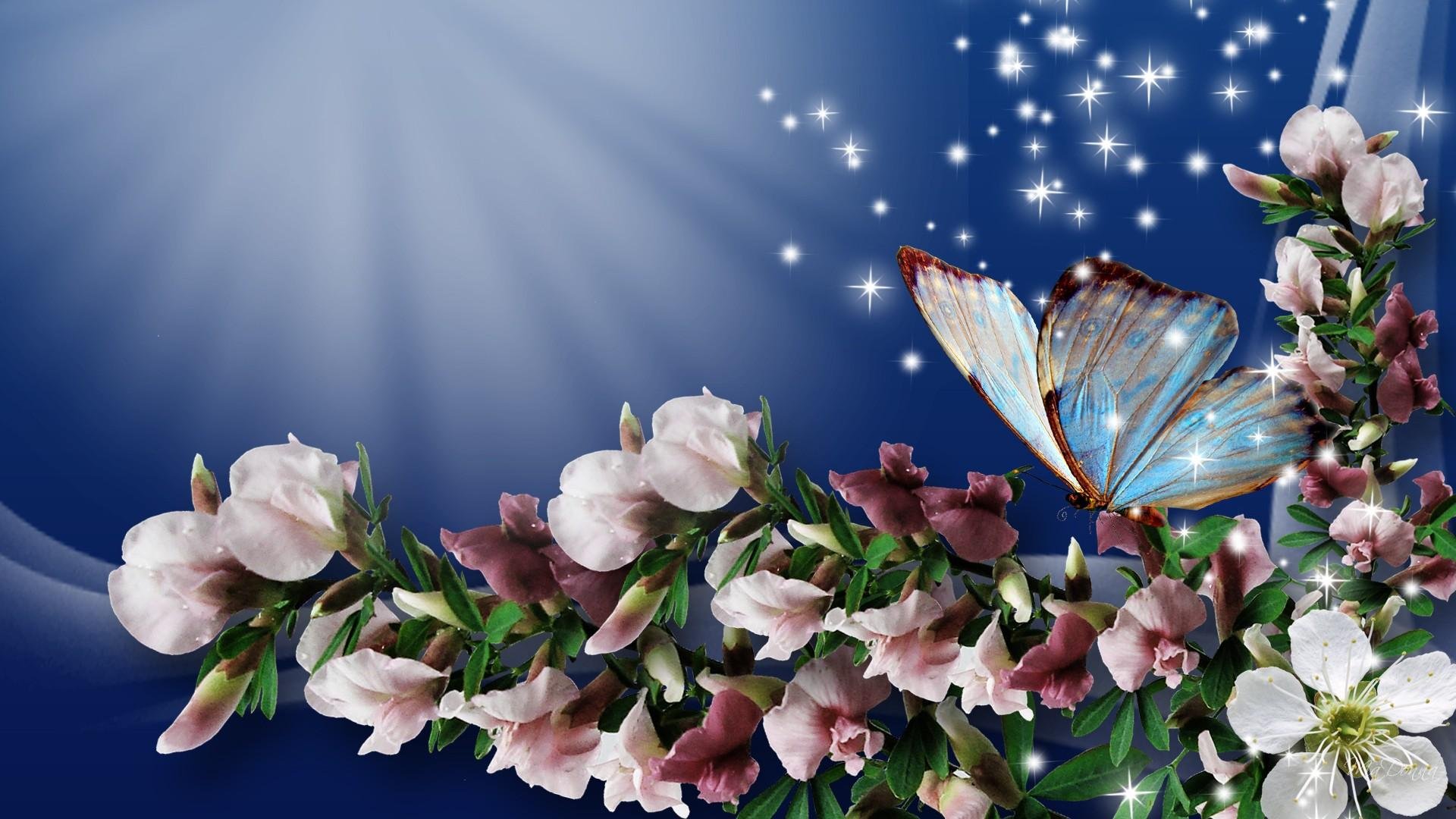 Я люблю все цветы, но этот цветочек  я вырастил своими ручками
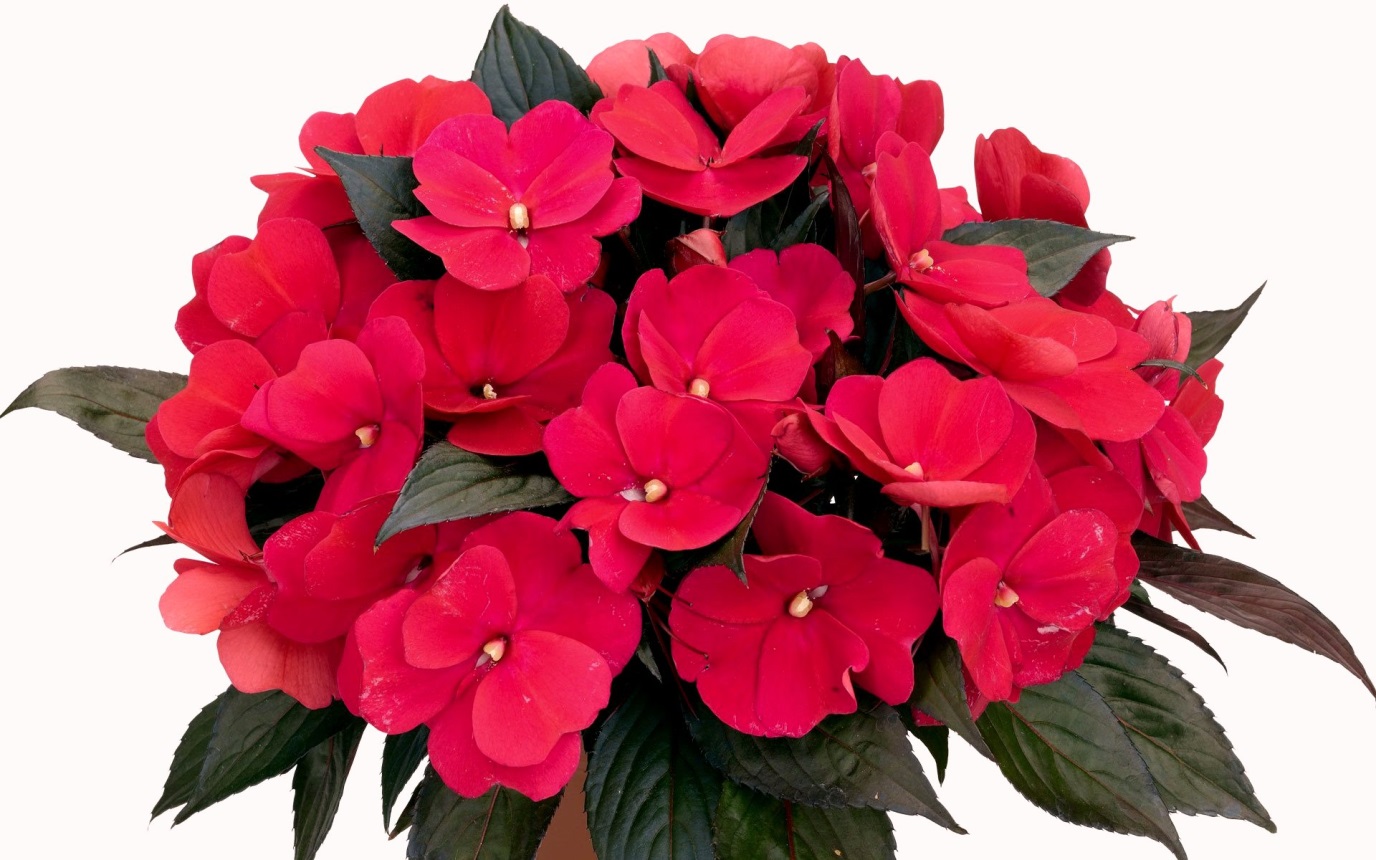 Суслов Даниил 3 -Г
Первым делом я отделил черенок  от
 цветочка и поставил его в воду
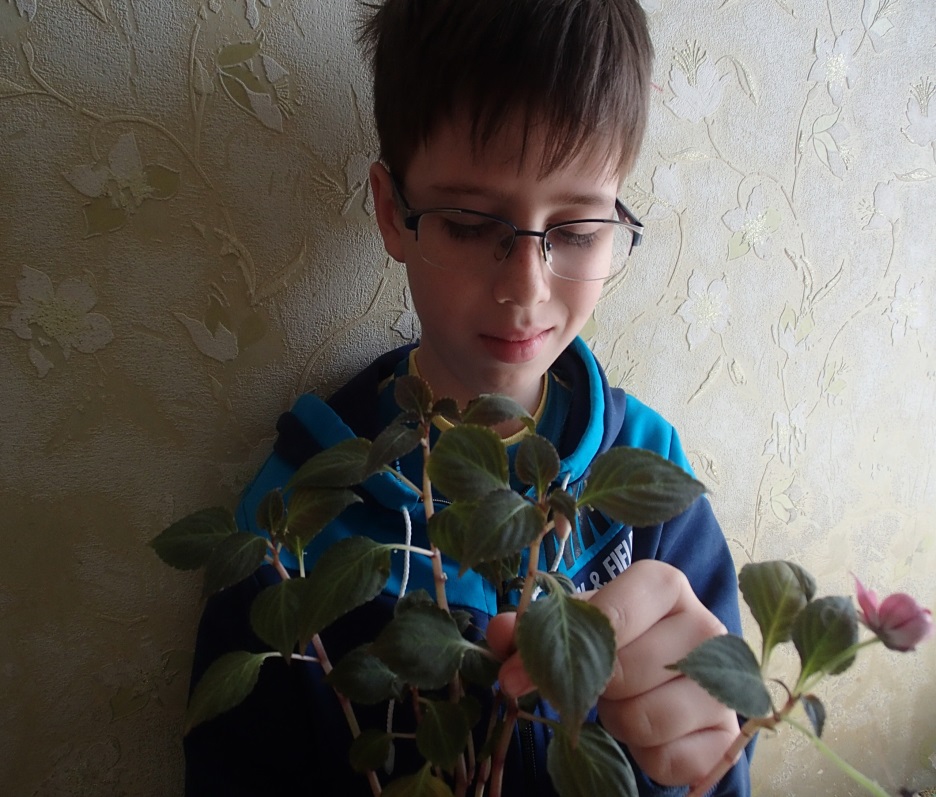 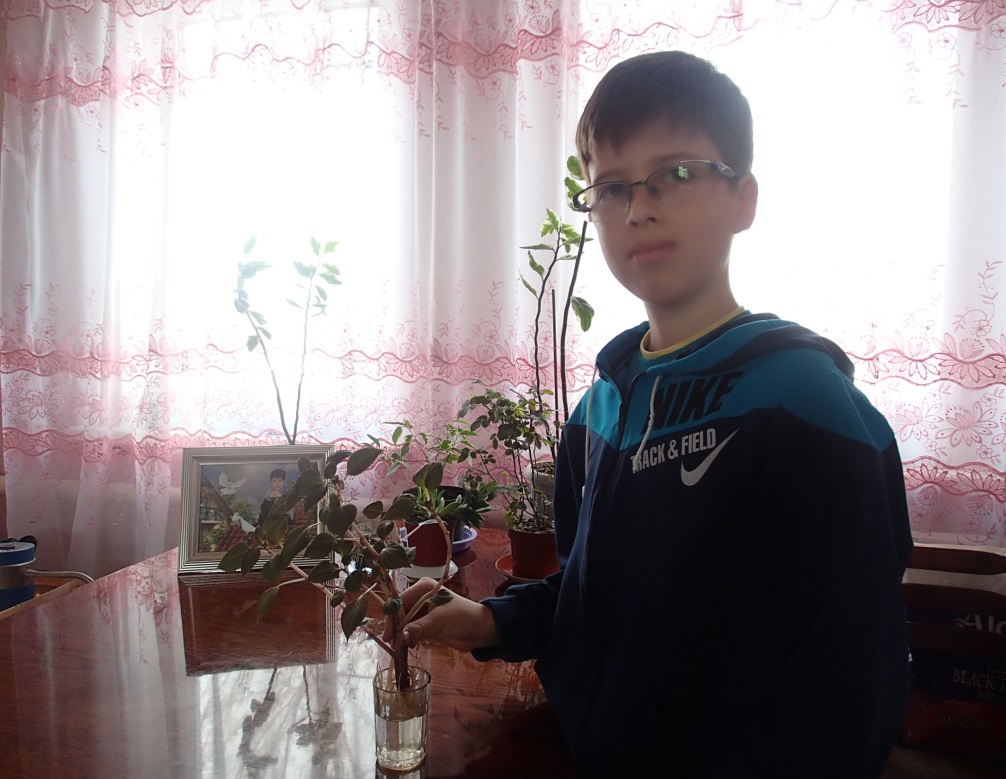 Через  неделю мой черенок пустил корешки
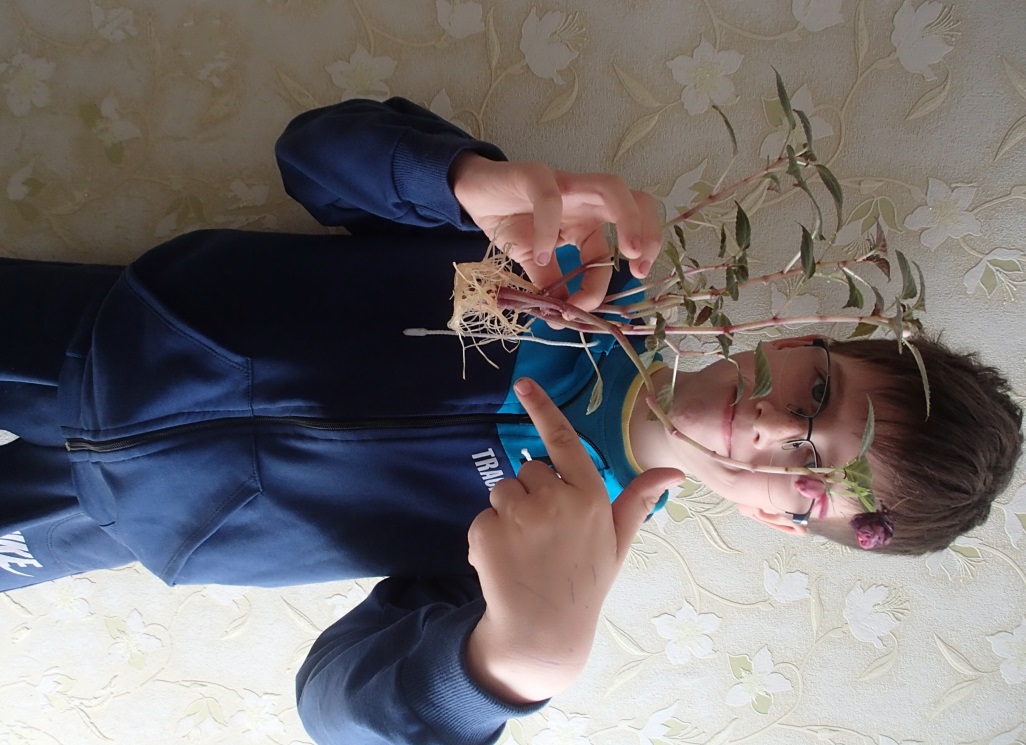 Через 5 дней  мой цветочек немного подрос и я его пересадил в горшочек
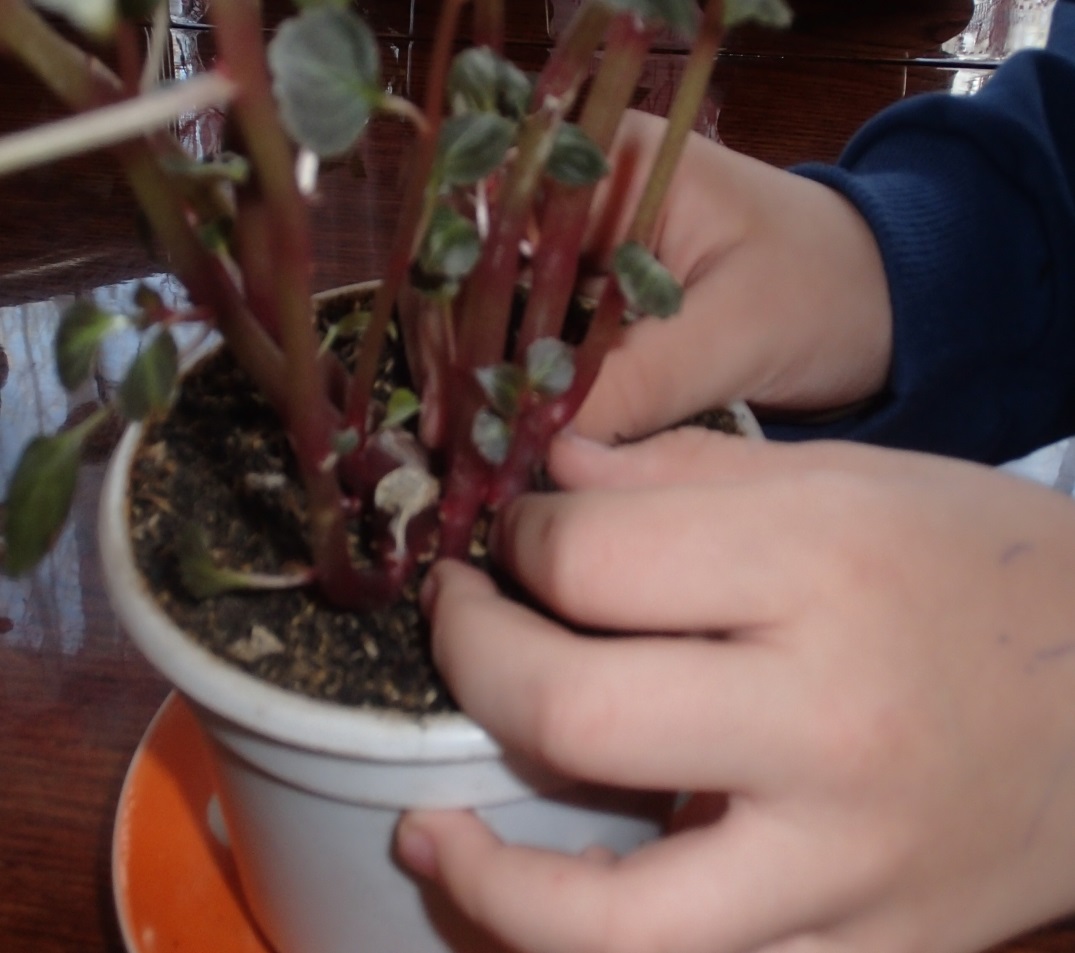 Я его поливал и следил, когда он даст первые цветочки
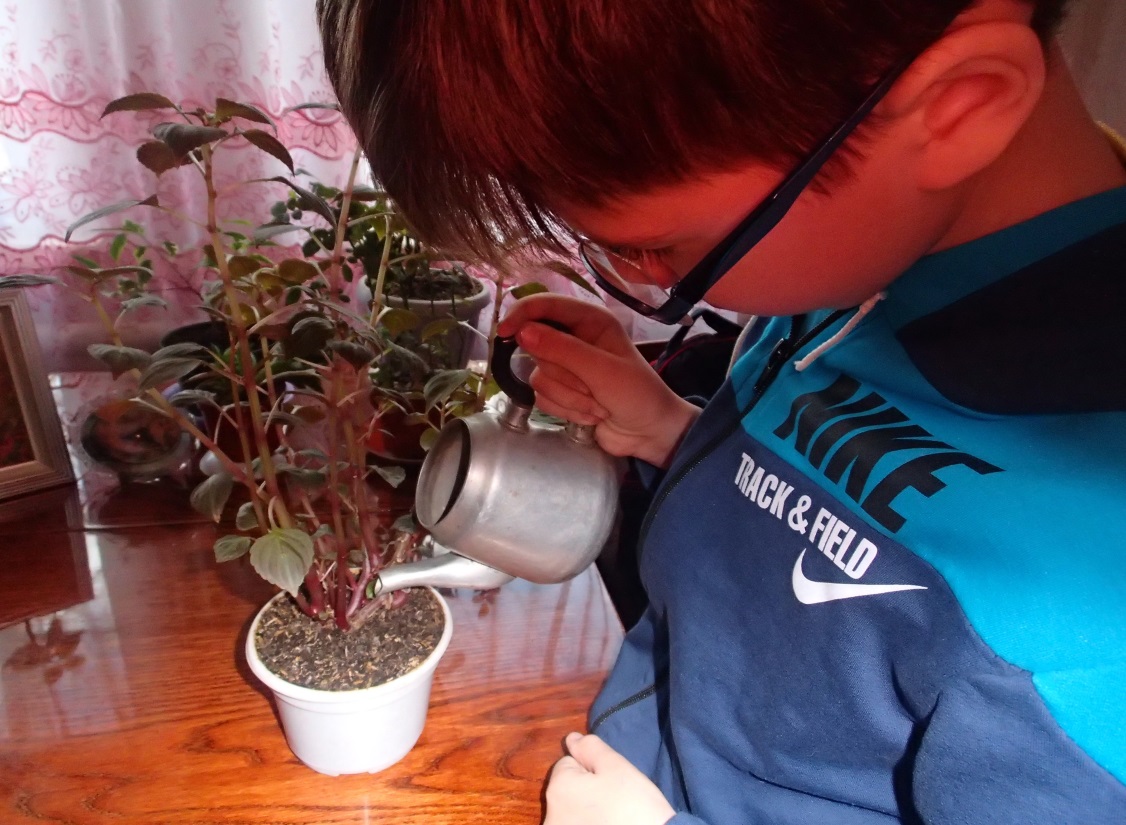 Через  3 недели он  значительно вырос, дал первые цветочки
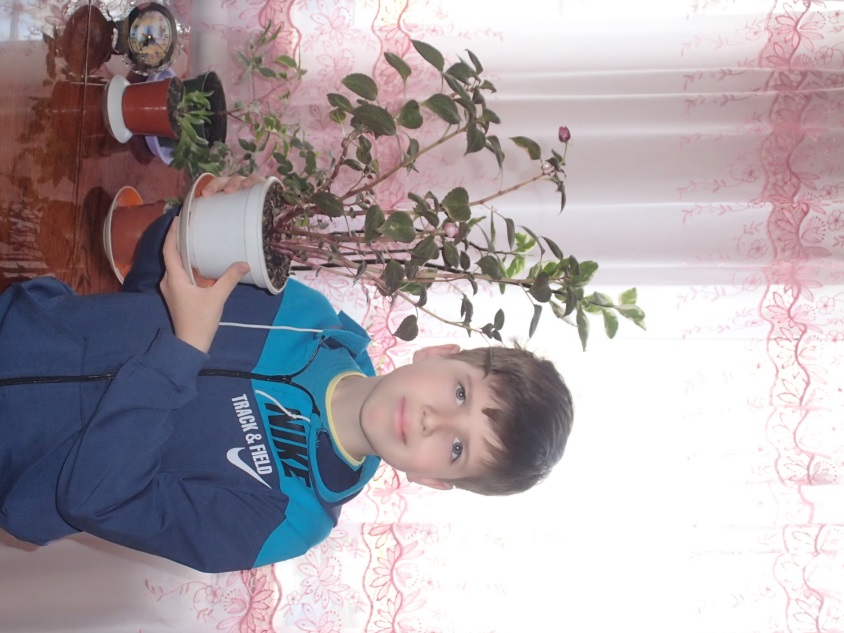 И вот спустя немного времени мой цветочек  -бальзамин совсем вырос и радует меня своей красотой
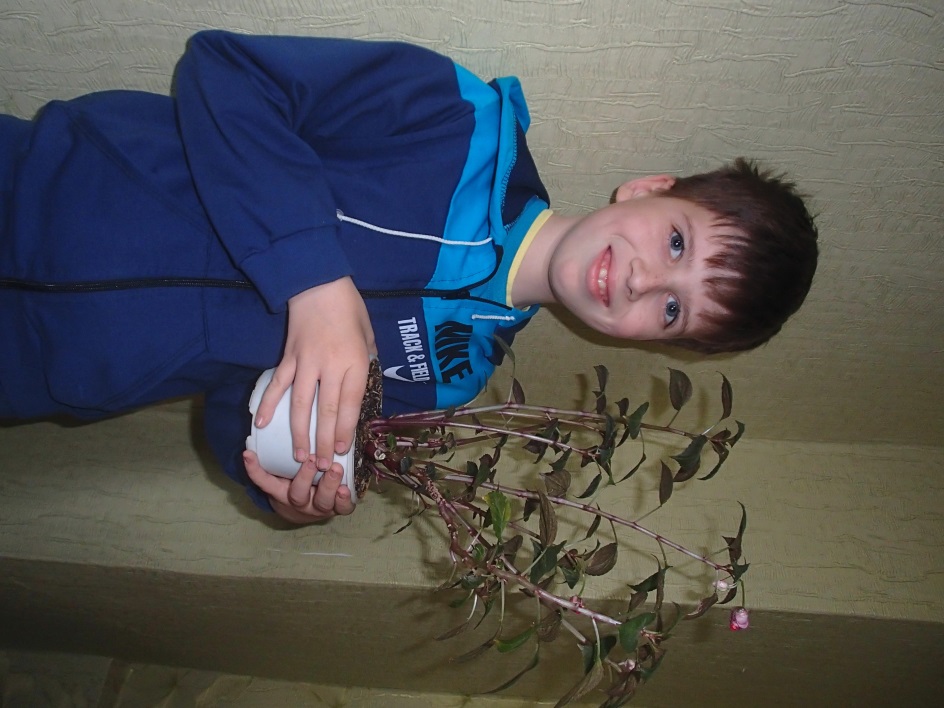